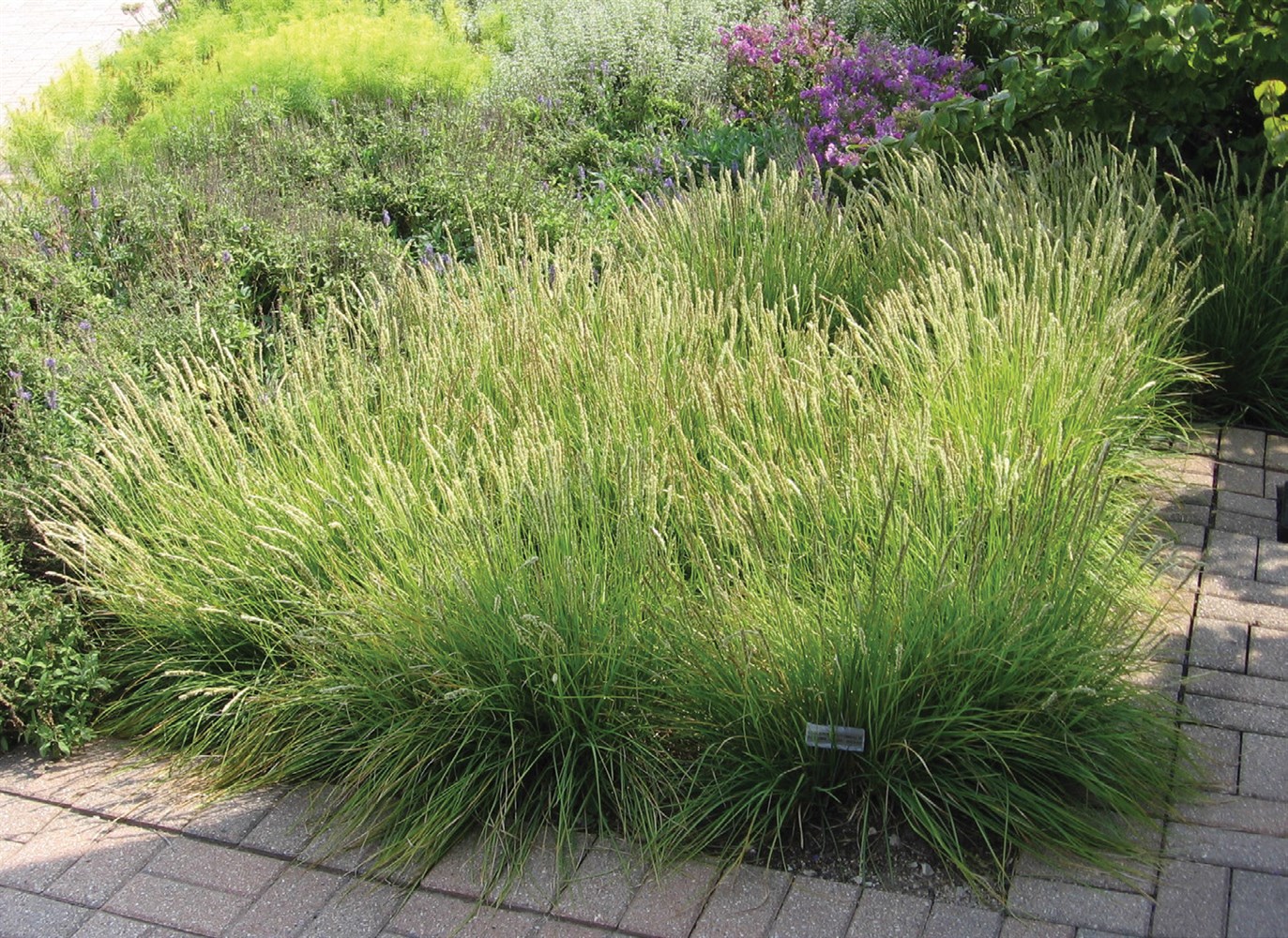 What do living things need to survive?
ESSENTIAL QUESTION
UNIT 2 Life Cycles
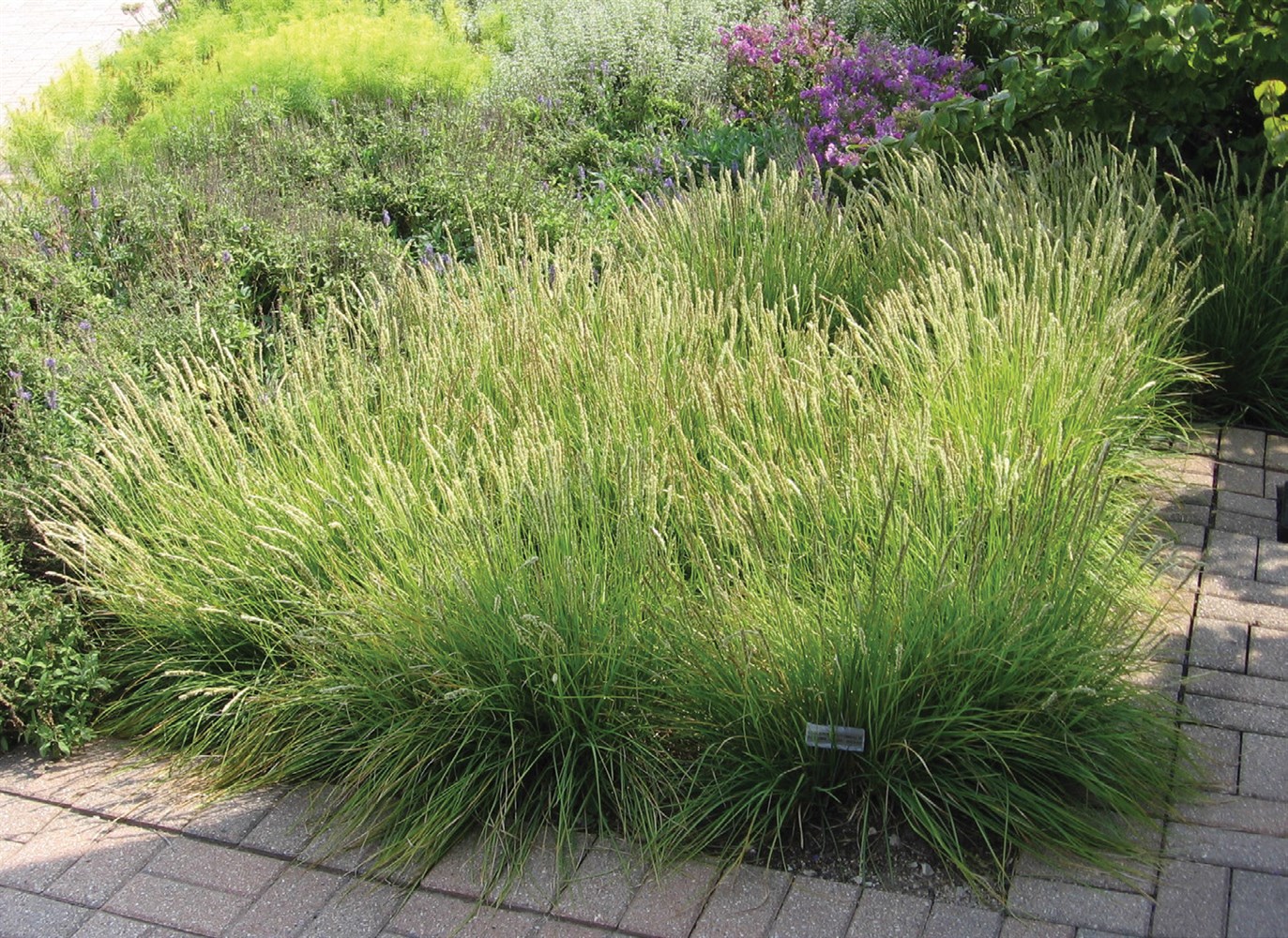 How does grass like this…
think about this…
UNIT 2 Life Cycles
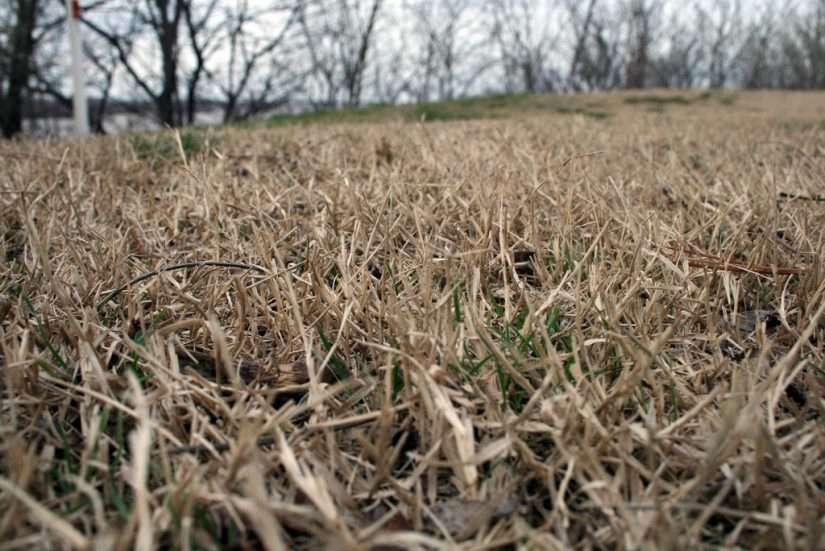 End up like this?
think about this…
UNIT 2 Life Cycles
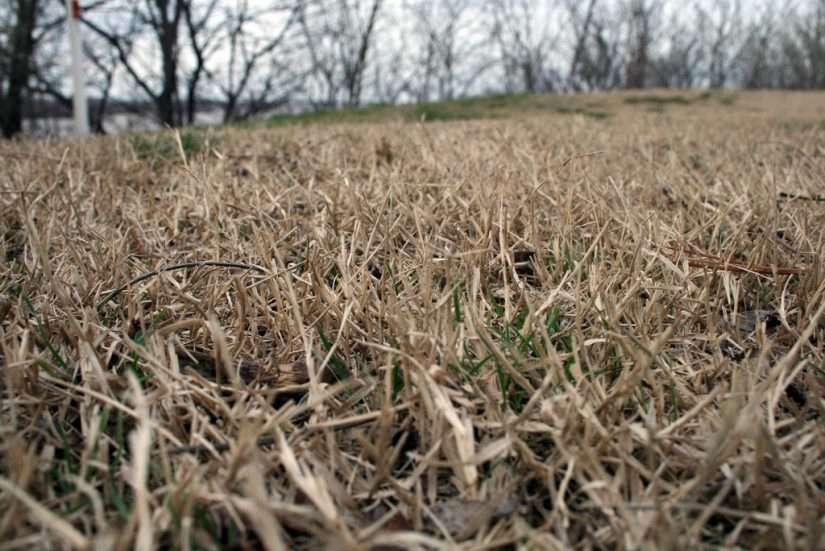 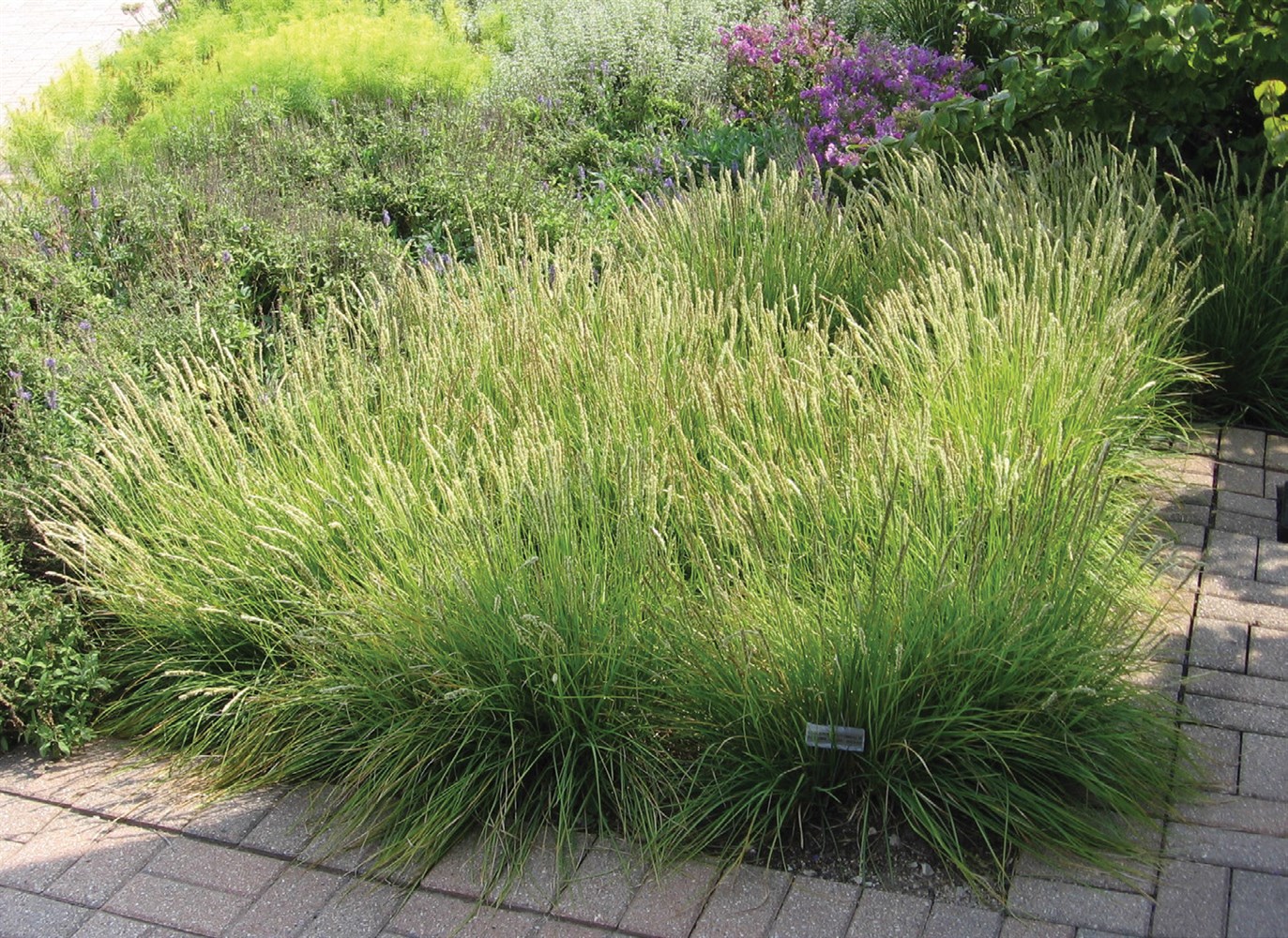 The living organism 
did not have what it needed.
(could be too little water, or too much heat, or even chemicals)
think about this…
UNIT 2 Life Cycles
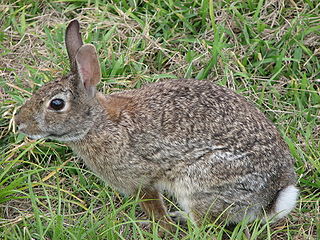 Rabbits need grass, and they need to camouflage against predators.
Every living thing needs specific things in order to survive.
think about this…
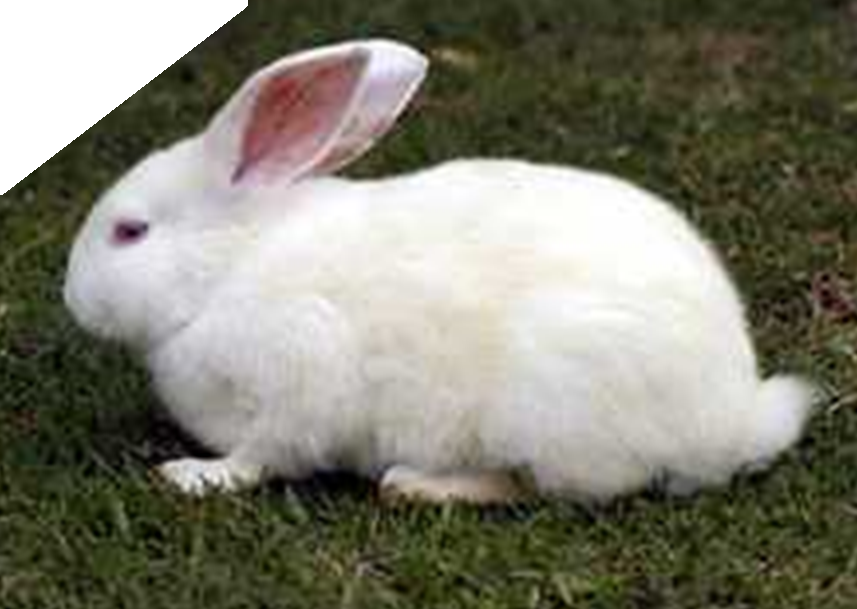 If they can’t camouflage they wont live very long.
UNIT 2 Life Cycles
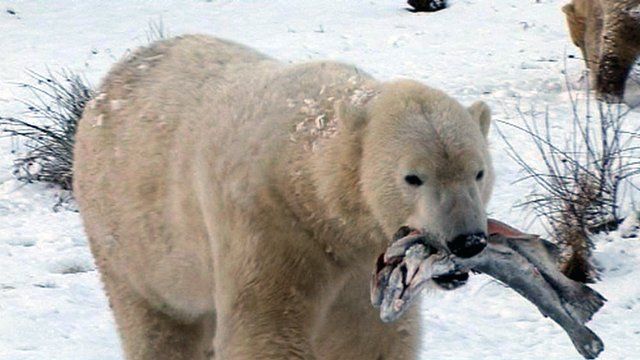 What does a 
polar bear need in it’s habitat?
What do polar bears need?
UNIT 2 Life Cycles
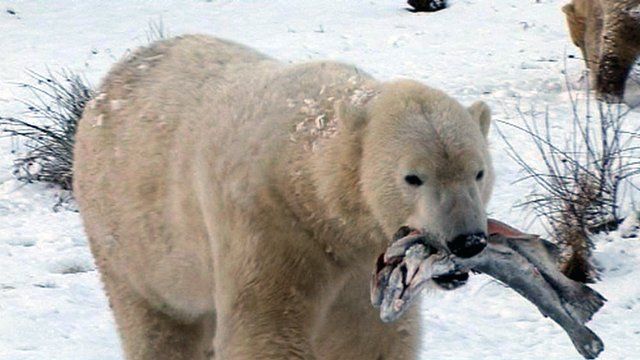 Cold weather, snow for camouflage, fish to eat, icebergs 
(that’s where they stand to look for fish)
think about this…
UNIT 2 Life Cycles
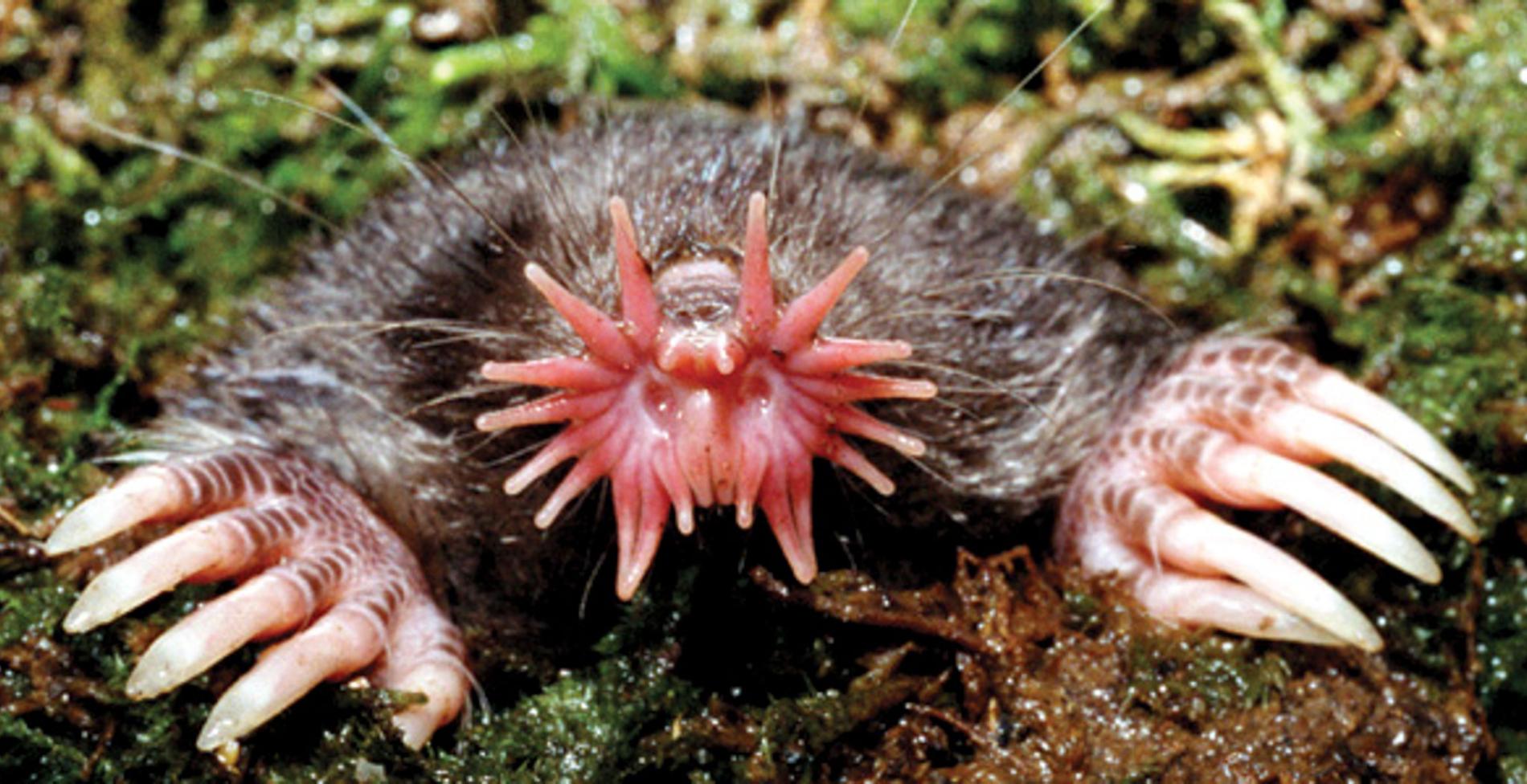 What does a 
star nosed moleneed in it’s habitat?
Watch this video
https://video.nationalgeographic.com/video/worlds-deadliest-ngs/deadliest-star-nosed-mole
What do star nosed moles need?
UNIT 2 Life Cycles
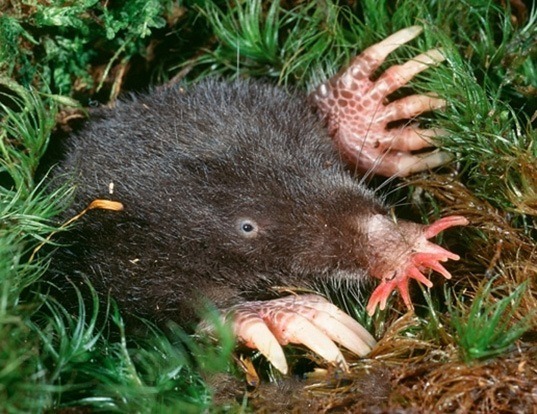 Darkness. Warm wet dirt to borrow in. A nearby pond or stream. Insects and worms to eat.
What do star nosed moles need?
UNIT 2 Life Cycles
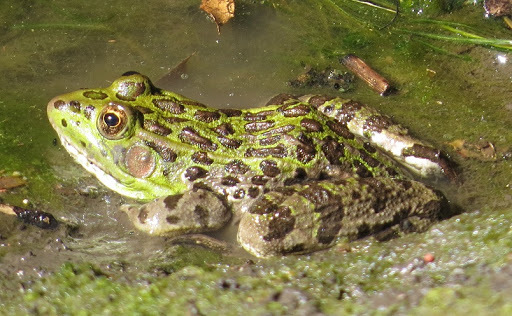 What does a 
Leopard frogneed in it’s habitat?
Watch this video
https://www.youtube.com/watch?v=X6ELF3LHueU
What do leopard frogs need?
UNIT 2 Life Cycles
https://www.youtube.com/watch?v=X6ELF3LHueU
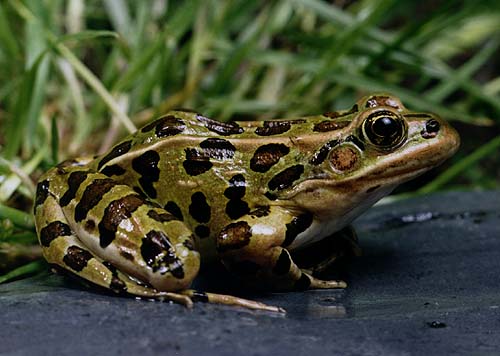 Wet areas like ponds, marshes and steams to raise their young.  Fields to hunt for flies, ants, beetles, worms and smaller frogs. Warm temperatures.
What do leopard frogs need?
UNIT 2 Life Cycles